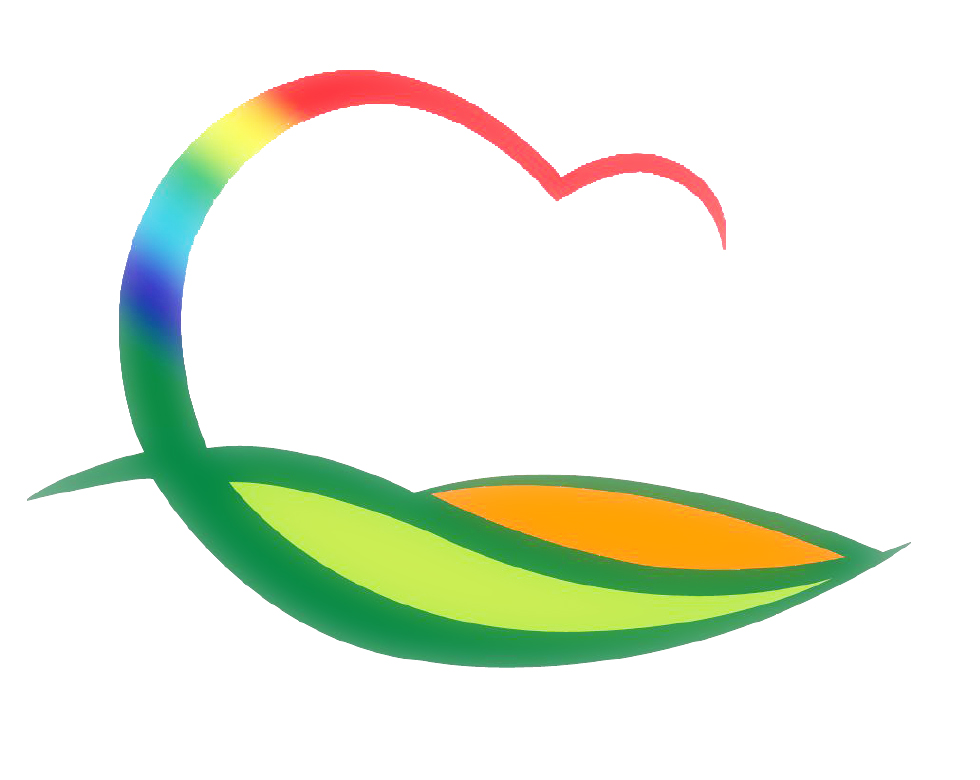 시 설 사 업 소
[Speaker Notes: 먼저, 지금의 옥천입니다.]
3-1. 노근리평화공원 경계면 환경정비공사 추진
5. 18.(월) ~ / 188,166천원 / 호안블록 및 안전휀스 설치
호안블럭 설치
3-2. 군민운동장 노후시설 개보수사업 추진
5. 18.(월) ~ / 2,989백만원 / 비가림막 및 조명타워(4개소)설치 등
실시설계 및 관계기관(관련법) 사전협의
3-3. 송호관광지 수영장 보완공사 추진
5. 18.(월) ~ / 78,913천원 / 워터슬라이드 45m
기존 슬라이드 철거